建築・土木科講師用補助教材
第11章
ステンレスのサステナビリティ
1
定義
温暖化ガス（GHG）排出：　二酸化炭素ガス(CO2‐eq)排出トン数／鉄鋼生産トン数（1）
地球温暖化潜在性(GWP)単位無し：各種温暖化ガスのCO2(7)との比較において大気中に熱を閉じ込める能力の比率。例えば、メタンのGWPは21。 製鋼で排出されるGHGは主にCO2である。
一次エネルギー需要（GJ/T）：第一次製品（例えば鉄鋼）１トンを生産する（1）のに必要なエネルギー消費量。
総エネルギー必要量（GER）：製品に必要な総エネルギー量（8）。
材料効率：粗鋼生産量(1)に対して恒久的処分、埋め立てまたは焼却に回されない材料の量を測定する。
2
定義
ライフ・サイクル・インベストメント（LCI）：体系化され、総合的で国際的に標準化された評価方法。製品のライフ・サイクル(3)全体に亘るすべての排出量と消費された資源、および関連する環境や健康への影響、また資源減滅の問題を定量化する。
ライフ・サイクル・コスト（LCC）：資産の取得、使用、維持および処分も含めた長期に亘る製品の総合的費用対効果を評価する方法(4)。
ライフ・サイクル・アセスメント（LCA）：地球からの必要材料の抽出から耐用年数終了に至るまでの製品システムと活動に関連する環境負荷と影響の定量化を補佐する方法。環境関連の方針決定や材料選定の方法として産業界、政府や環境グループの間での利用が広まっている。
3
定義
安全指標：   
休業災害：休業災害頻度率は1,000,000労働時間毎の休業災害の回数を示す（1）。

リサイクル指標：
リサイクル率： 耐用年数(EOL)経過後の金属がどの程度回収されてリサイクル・チェーン（埋め立てに回される金属に対して）に入ってくるかを示す(5)。
リサイクル量： 製品が消費者に渡った後および消費者に渡る前にリサイクルされた材料の質量の割合と定義されている(6)。
固形廃棄物負荷（SWB；Solid Waste Burden）： 鉱山廃棄物、鉱選クズや電力発電所の灰などが含まれる
4
指標に関する補足説明
リサイクルに関する指標において「ダウンサイクル」は考慮しない
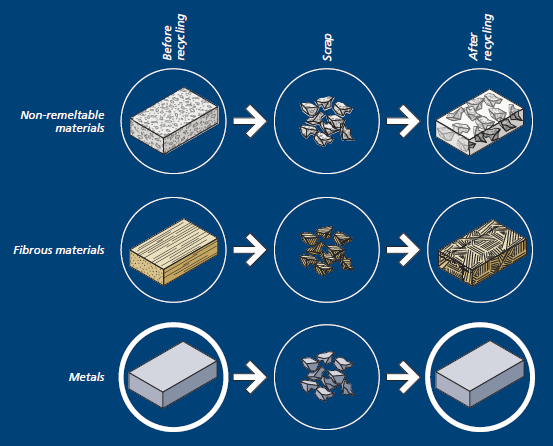 金属は、品質劣化させることなくリサイクルすることができる。金属結合は、再結合する度の結合が回復するため、何度リサイクルを繰り返していても元の状態に回復することができる。この特性により、金属は同じ用途に何度の再利用することができる。
対照的に、多くの非金属材料はリサイクルする度に低位の用途にダウンサイクルされていく。 (45)
5
「ダウンサイクル」は「廃棄」よりは良いが、循環型経済の観点からは決して良いとは言えない (46,47)
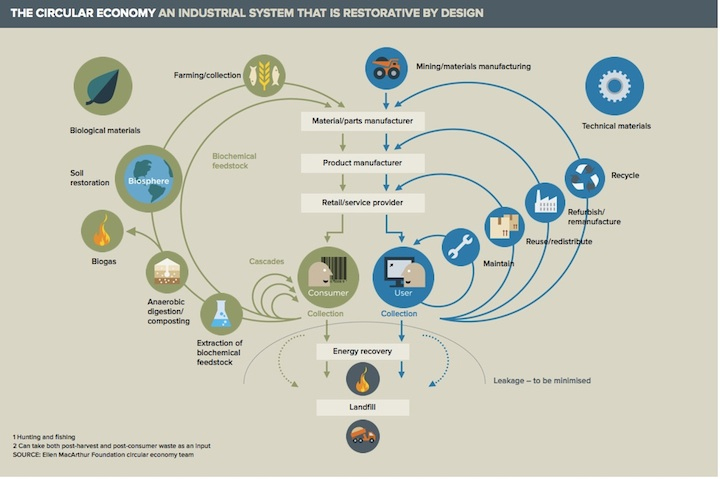 金属スクラップの回収、再利用は、最も経済的な経済ループの一つです
「サーキュラーエコノミー」（循環型経済）とは、欧州にて適用されている経済モデルで、社会、ビジネス構造において自然循環を模倣し、有限な資源による閉鎖的循環環境モデル
6
[Speaker Notes: http://www.circle-economy.com/circular-economy/
http://www.irishenvironment.com/iepedia/circular-economy/]
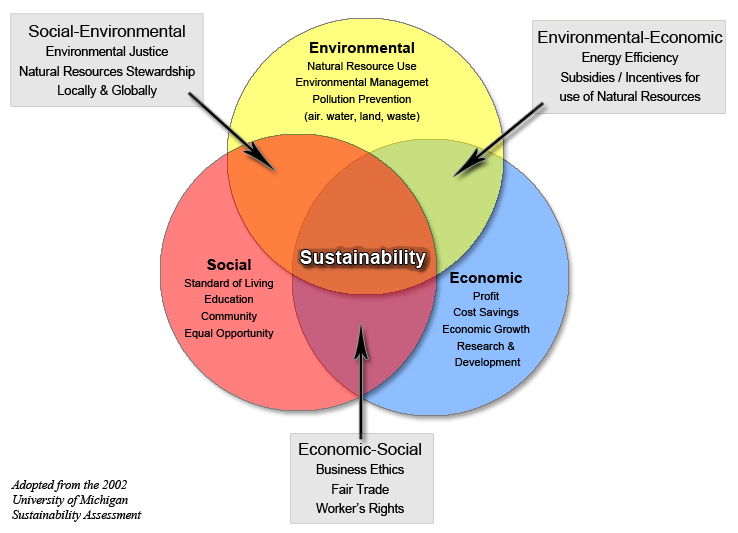 社会・環境的要素
環境正当性
天然資源管理
地元および世界規模で
環境・経済的要素
エネルギー効率
天然資源利用促進のための補助金・奨励金
環境的要素
天然資源利用
環境管理
汚染防止
（大気・水・土壌・廃棄物）
社会的要素
生活水準
教育
地域社会
男女共同参画
サステナビリティ
経済的要素
収益
コスト削減
経済成長
研究・開発
経済・社会的要素
企業倫理
公正貿易
労働者の権利
2002年ミシガン大学サステナビリティ評価より転載
サステナビリティ（持続可能性）
「サステナビリティ」とは原料調達に始まり、計画、設計、製造および使用、さらに最終解体から廃棄物管理に至る製品製造の全サイクルに関するものである。」 (Rossi, B. 2012) 9
7
ステンレスのサステナビリティ
環境的要素
	
社会的要素

経済的要素
8
1. 環境的要素生産    使用    リサイクル
製作・製造
埋め立て
在庫
使用
鉄スクラップ
原料
白物家電、他製品
15 years
生産
金属産業・機械
18 years
リサイクル・廃棄物管理
輸送機器
23 years
炭素鋼
スクラップ
食品加工・台所用品
23 years
ビル･建築関連
50+ years
埋め立て
9
GHG排出量とリサイクル量11, 12, 13, 14
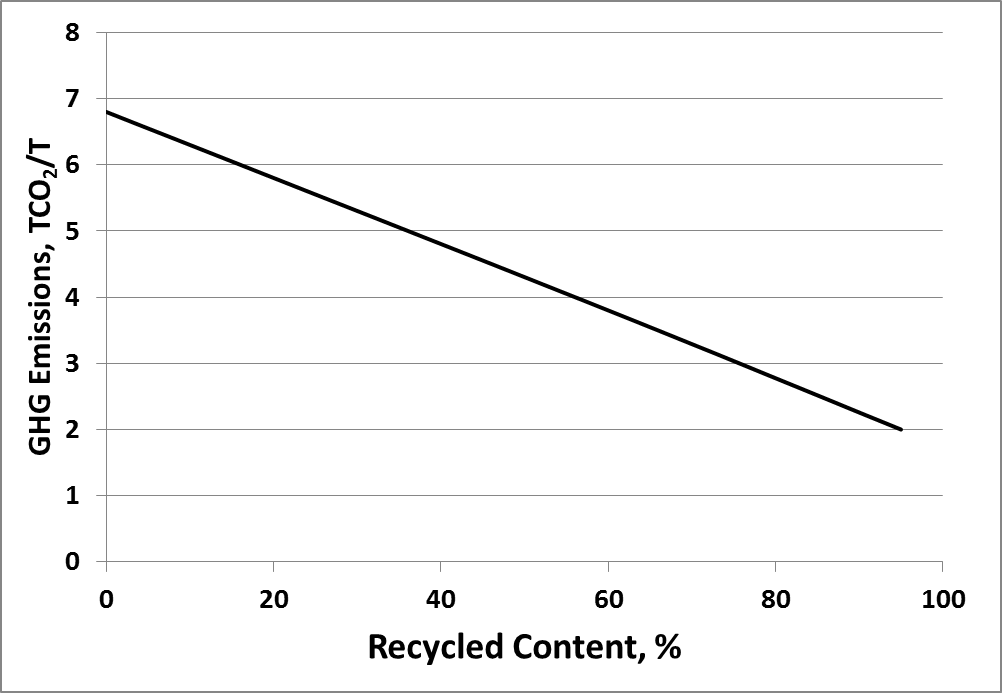 GHG排出量
Present situation*
現　状 ＊
リサイクル量
10
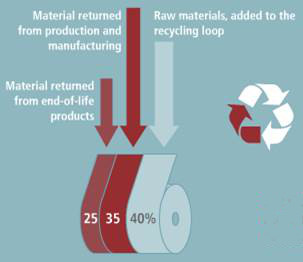 リサイクル・ループに追加投入された原料
生産・製造から戻された材料
耐用年数経過後の製品から戻された材料
ステンレスのリサイクル量
11
ステンレスの温暖化ガス排出量(15)
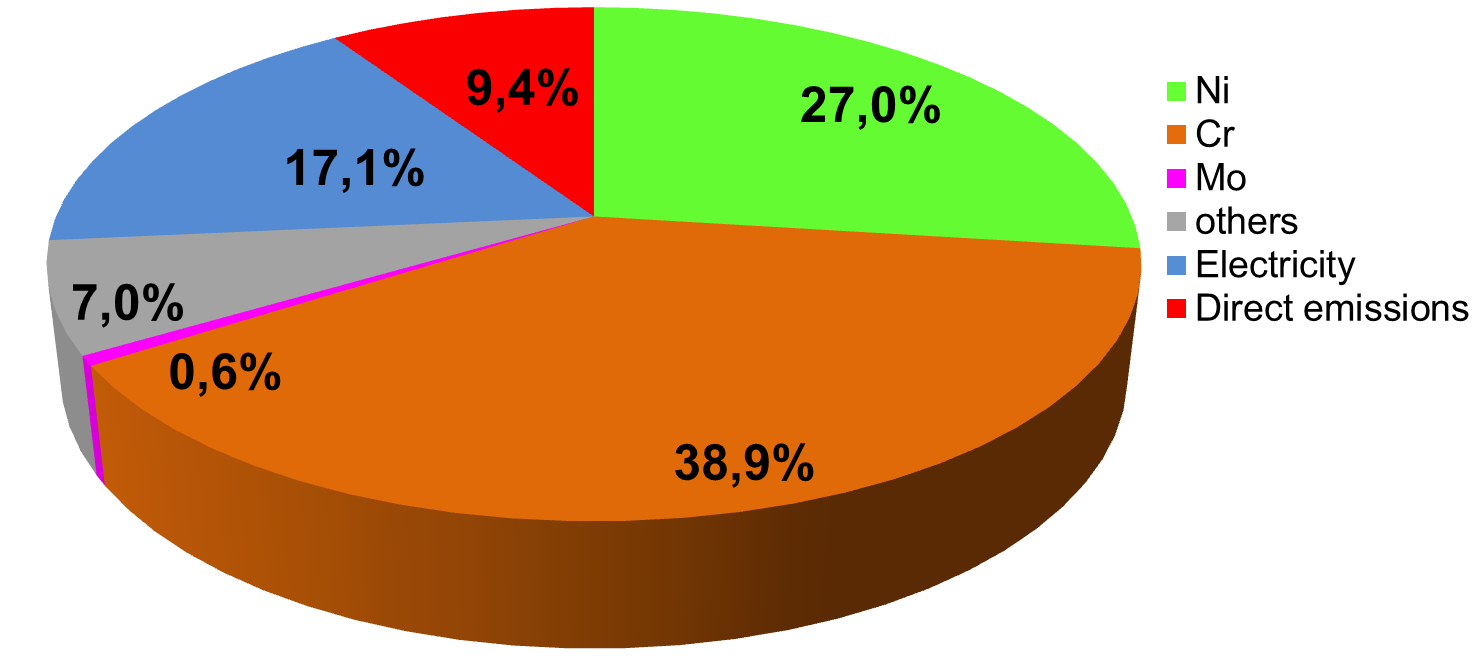 3.81 ton-CO2/ ton-ステンレス (16)
Raw material
原料
その他
電力
直接排出
排出量内訳:
原材料: 70 %
発電: 17 %
製鋼: 9%
12
一次エネルギー需要 18
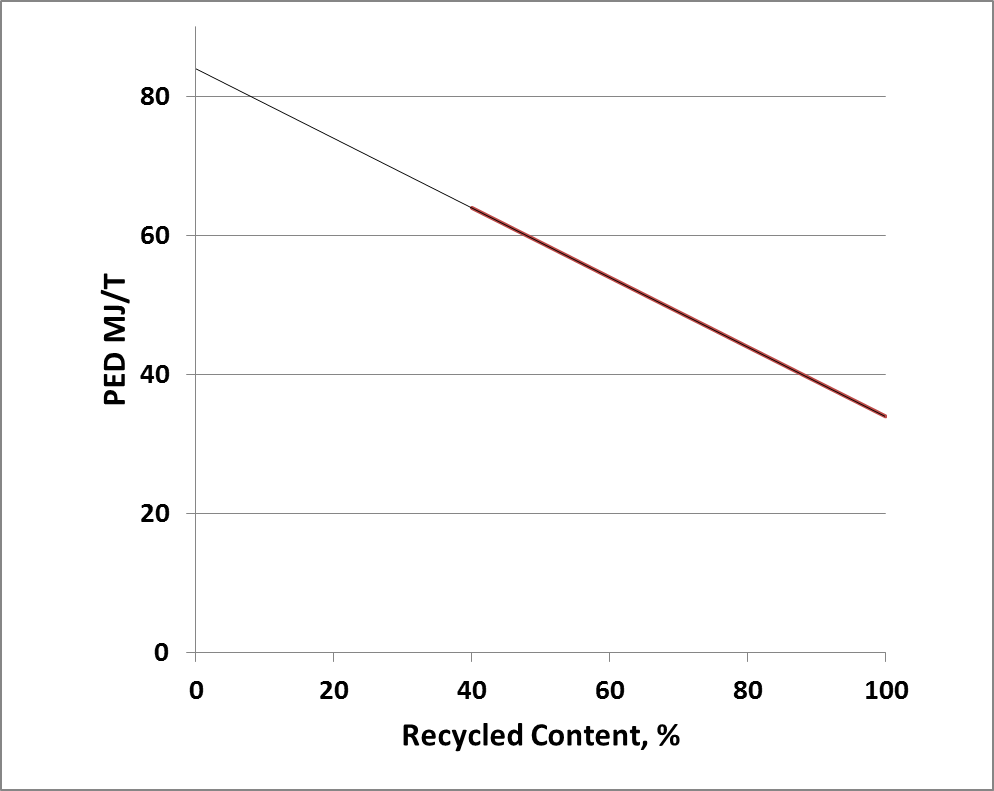 Present situation*
現　状
リサイクル量
* The recycled content is limited by scrap availability
リサイクル量はスクラップ発生量により限定される。
13
「ゆりかごからゲートまで」（原料調達～製品出荷）金属材料の製造における環境影響19
GER:総エネルギー必要量	GWP:地球温暖化潜在性
Potential AP:酸化潜在性	 	SWB:固形廃棄物負荷
14
「ゆりかごからゲートまで」（原料調達～製品出荷）金属材料の製造における環境影響20
各種金属の「工場での原料調達から製品出荷まで」の総エネルギー必要量
Global Warming Potential for “cradle-to-gate” production of various metals
各種金属の「工場での原材調達から製品出荷まで」の地球温暖化潜在性
（リサイクルを勘案せず）
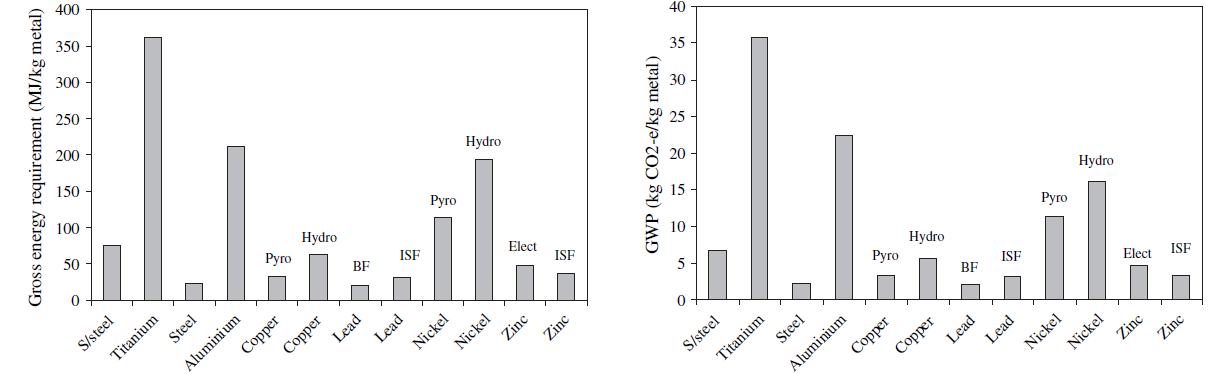 総エネルギー必要量
鉛
アルミ
鉛
ニッケル
チタン
銅
ニッケル
炭素鋼
銅
鉛
亜鉛
ステンレス
亜鉛
ニッケル
アルミ
銅
鉛
ニッケル
亜鉛
チタン
銅
亜鉛
炭素鋼
ステンレス
15
類似の機能やサービスでも材料により使用量が異なる 21例：３種類の壁仕上げ材の環境影響
16
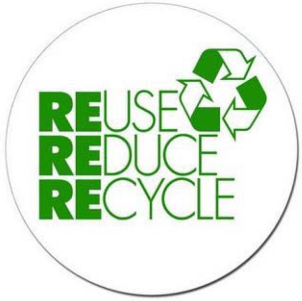 材料効率
使用量の削減: 
ステンレス生産用の原材料を減量(40%)し、その結果CO2排出量を削減。 

再使用:
ステンレスの耐久性により再使用が非常に重要となる。 
例：ビン、ジョッキ、コップ、ストロー等
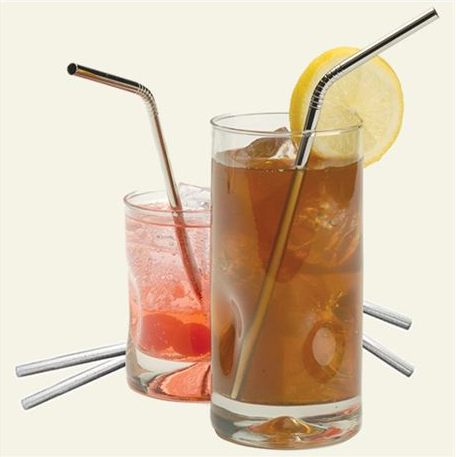 17
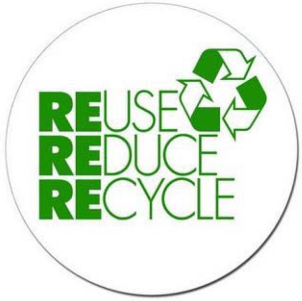 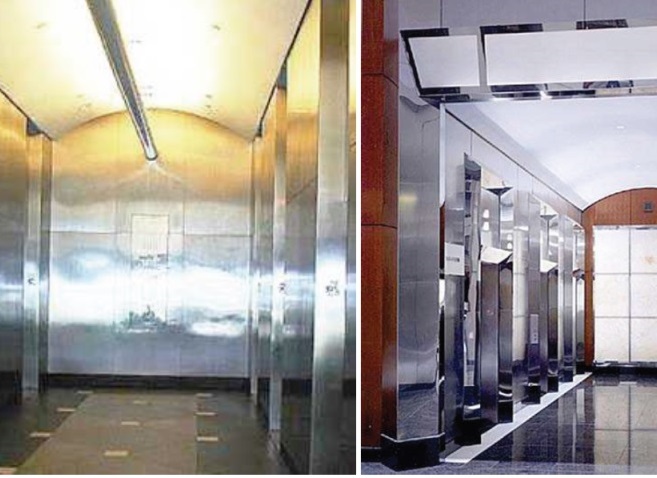 例：再使用 22
ステンレス・パネルが50年間の使用で汚れ、傷つけられていた。ロビーの改装時、これらの50年使用のパネルは取り外され、洗浄され、補修仕上げの後、再使用された。
18
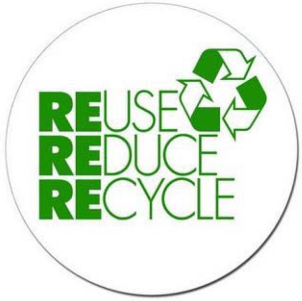 材料効率
リサイクル:
ステンレスは100%リサイクルできるのでスクラップは全量（リサイクル率82%）回収され、再利用される。
廃棄物ゼロのステンレス生産⇨スラグと粉末が製鋼工程の主要な副産物と廃棄物である。例：スラグ製品は道路建設用アスファルトに利用される。
19
LEED* とステンレスにおける LCI データ
米国グリーンビルディング協会（USGBC）は、2013年にLEED ver4を公表
新版（第4版）にはステンレスに優位な変更が含まれている
サービス寿命（耐用年数）を重視する傾向
VOC**規制の厳格化（石油製品などにおける課題）
米国の政府関連施設の管理局がLEEDの適用を承認
州や各自治体は、新築物件へのLEEDなどの適用を要求している

*LEED（Leadership in Energy and Environmental Design）
　LEEDとは、米国グリーンビルディング協会（USGBC:US Green Building Council）が開発、および、運用を行っている建物と敷地利用についての環境性能評価システムです。省エネと環境に配慮した建物・敷地利用を先導するシステムであり、日本でも導入例が既に報告されている。

**VOC(Volatile Organic Compounds)
　ステンレス鋼の製造においては、その影響が非常に小さい（詳細データは未公表）
20
ステンレスは製品寿命終了後はほとんどリサイクルされる23, 24, 25
21
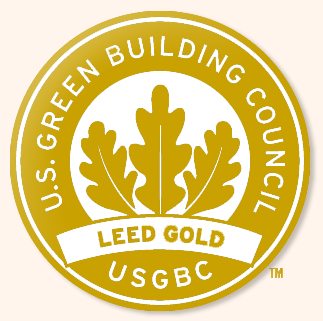 ステンレスを使ったサステナビリティビル- The David L. Lawrence Convention Center, ピッツバーグ（USA） (2003) 26
ステンレス製屋根: 
S30400　ステンレス
広さ：280×96m
0.6mm(24ゲージ)鋼板で23,000m2を覆い、重量は約136トン
22
ステンレスを使ったサステナビリティビルLEEDにおける格付；「GOLD」
LEED(Leadership in Energy and Environment Design)
同センターは以下の点が評価されGOLDランクに評価された
再開発地区に建造
（自動車以外の）代替輸送手段に対応
水の消費量を抑制
優れたエネルギー効率
有害物質を排出しない、または排出が少ない材料の使用
斬新なデザイン
23
ステンレスを使ったサステナビリティな土木工事：プログレッソ桟橋 27
メキシコのプログレッソで1970年に桟橋が一基建造された。海洋環境のため炭素鋼は腐食、桟橋は崩壊した。
24
ステンレスを使ったサステナビリティな土木工事：プログレッソ桟橋
隣接の桟橋は1937-1941年にステンレス鉄筋を使って建造されていた。
25
ステンレスを使ったサステナビリティな土木工事：プログレッソ桟橋
それ以後、この隣接桟橋はメンテナンス無しで新設同様の状態を保持している。
26
2. 社会的要素
サステナビリティな材料はその生産に従事したり、また使用、リサイクルや最終処分の際にそれを取り扱う人々に害を及ぼさない。

ステンレスは生産および使用に際し人々に害を及ぼさない。こうした理由により、ステンレスは医療、食品、加工、家庭や配膳業用品の最も重要な原材料となっている。

従業員の労災も無く、また健全な職場等の安全はステンレス産業の最優先課題である。

さらにステンレスは技術的進歩を可能にして生活の質を向上させている。例えば、我々にきれいな飲料水、食料、および医療品を提供する設備等もステンレスが無ければ現在のような衛生的かつ効率的なものにはならないだろう。
27
3. 経済的要素
300,000人 
世界全体のステ ンレス業界で直 接・間接に雇用
US$130 billion
Turnover of the global stainless industry, 2010
6% average increase in production each year since 1970
1,300億ドル
2010年の世界全体のステンレス売上高
年平均6%
で生産量は1970年以降伸長
3,000万トン
2010年のステンレス生産量
100%
recyclable
forever
100%
永久的にリサイクル可能
28
ライフ・サイクル・コスト計算（LCC） 30
LCCとは、資産が求められる機能を果てしている全期間におけるコストである（ISO15686-5）
LCCはライフ・サイクル全期間に発生する製品に関連する全コストの総計である
考案　➪　製造　 ➪ 　使用　　 ➪ 　製品寿命終了
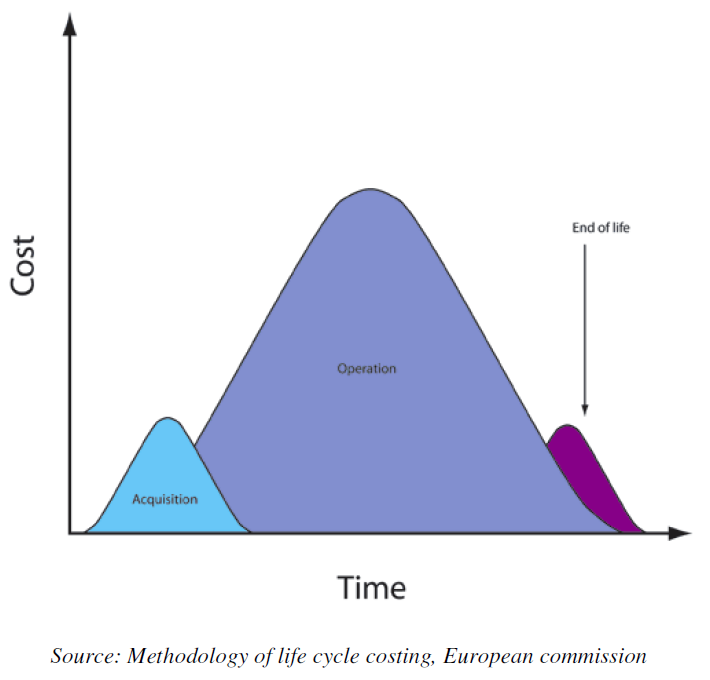 製品寿命終了
費用
使用
取得
時間
29
出所：LCC計算方法―欧州委員会
ライフ・サイクル・コスト計算(LCC)
LCCは投資判断や投資オプションの比較に有用な数学的手法
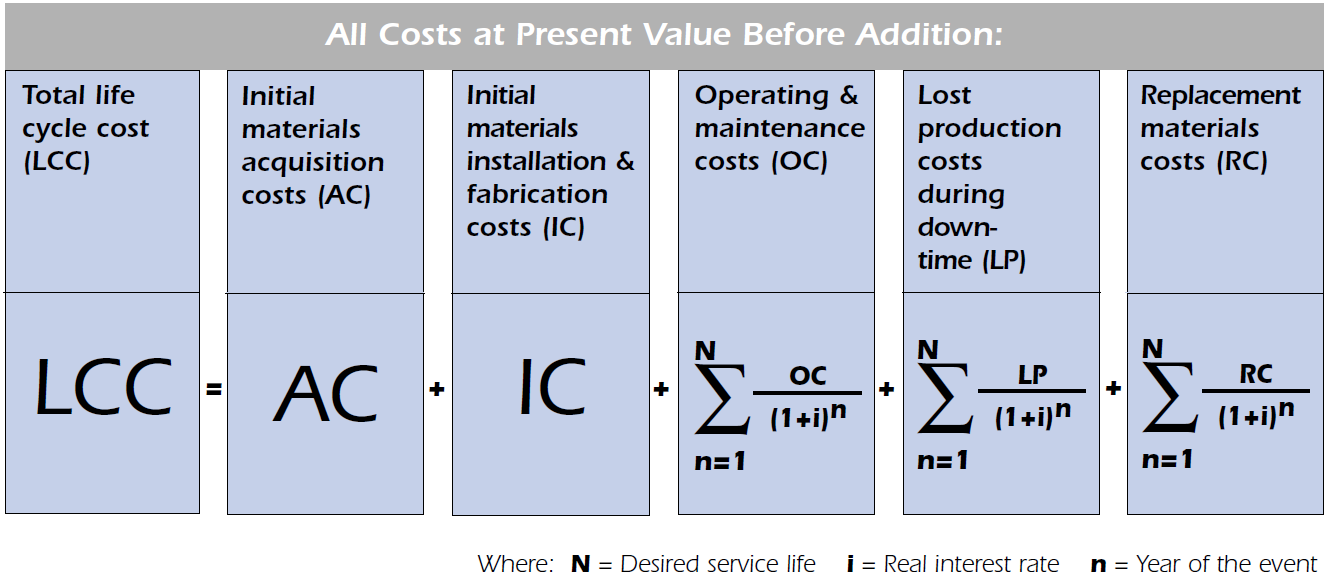 追加前の現在の価値全ての費用
当初材料設置と製造コスト(IC)
LCC総計（LCC)
使用・メンテナンス コスト(OC)
代替材料コスト(RC)
当初材料購入コスト(AC)
故障による生産休止コスト(LP)
注：　N=期待耐用年数　I=実質金利　　n=関連年数
30
LCCを考慮するとステンレスが高価格でない理由 31
ステンレス以外の材料で作られた建造物のコストは時間の経過とともに大幅に増加するがステンレス建造物のランニングコストは一般的一定であると考える













「金属類の腐食により米国経済には年間3,000億ドルのコストがかかっている。その内の約１／３（1,000億ドル）は最も良く知られた技術を利用すれば回避できる。まず第一歩として設計、ステンレスのような耐食性がある材料の選定、およびライフ・サイクル・コスト計算／LCC手法を用いてメンテナンス費用も含めた初期および将来コストの定量化が必要となる。」
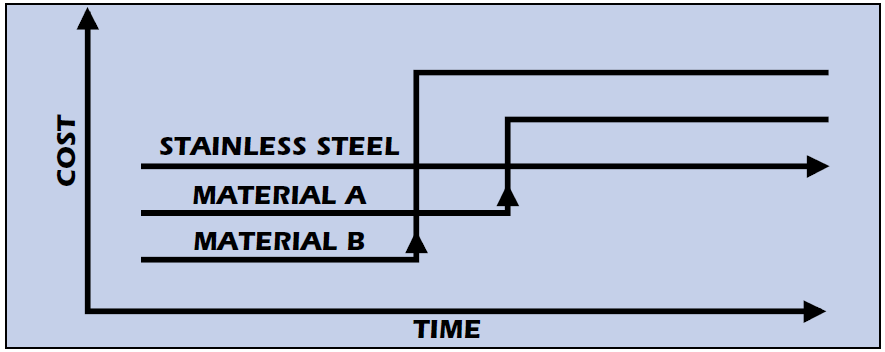 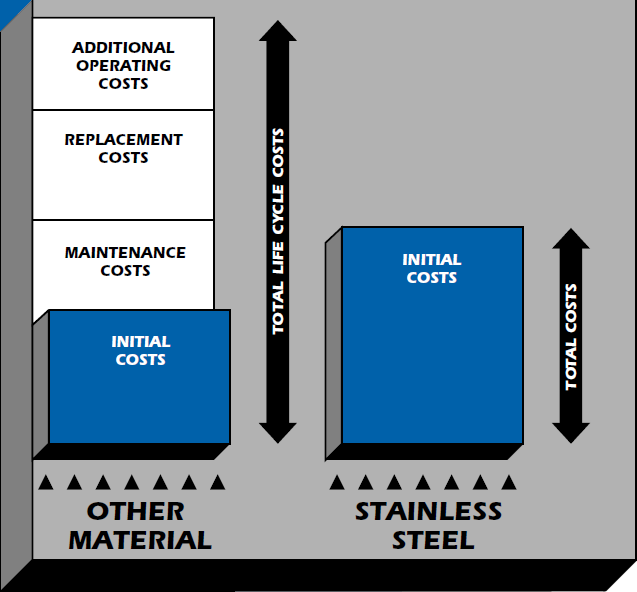 追加運営費
費用
代替費用
ステンレス
他の材料　Ａ
他の材料　Ｂ
初期費用
維持費
経過時間
初期費用
ステンレス
他の材料
31
LCCの例：橋梁
ステンレス橋梁のライフ・サイクルの各段階と世界各地での環境への影響例
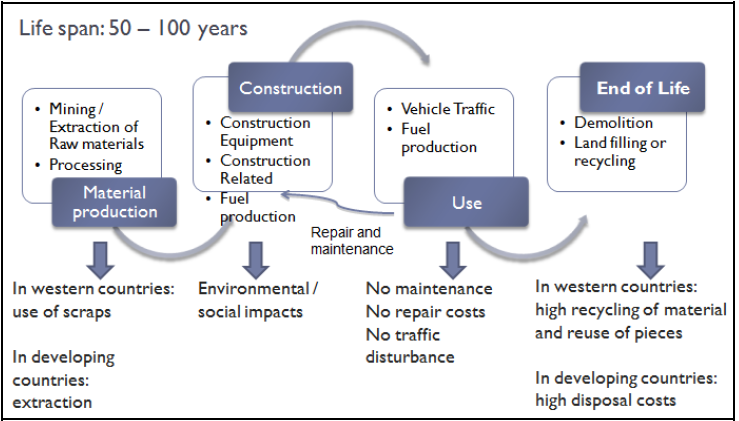 耐用年数：50-100年
建設
製品寿命の終了
・車両交通
・燃料生産
・鉱業／原料採掘
・加工
・解体
・埋め立てまたは
　リサイクル
・建設設備
・建設関連
・燃料生産
材料生産
使用
修理とメンテナンス
先進国：高いリサイクル率と部品等の再利用

発展途上国：高い処理費用がかかる
環境・社会への影響
メテナンス不要
修理費無し
交通障害無し
先進国：スクラップの使用
発展途上国：採掘
32
LCCの例：橋梁河川を横断する高速道路橋梁のLCC概要32
33
LCCの例：屋根屋根のLCC 33, 34, 35
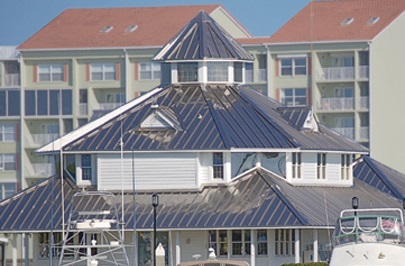 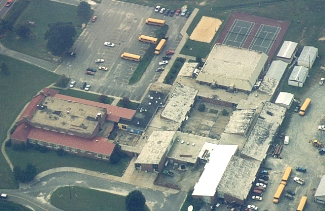 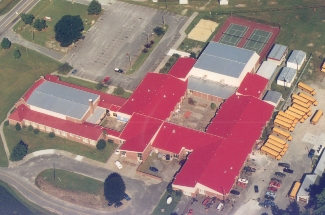 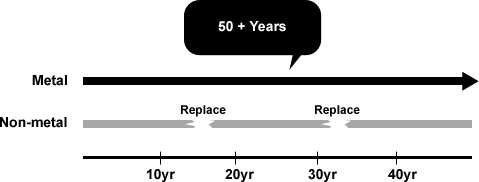 ５０年以上
金属
取り換え
取り換え
非金属
34
LCC　例：屋根
塗装亜鉛鉄板(厚み0.6mm)とステンレス鋼板(0.4mm-鋼種EN1.4401/304)のコスト比較。
ステンレスの優れた機械的性質により材料板厚を0.5mmまたは0.4mmに抑えられるため、重量も軽減できる。（0.7mmの塗装炭素鋼板で3.2kg/m2）。また塗装炭素鋼板の予想耐用年数が15-20年なのに対しステンレスの耐用年数は通常ビル自体の耐用年数と同じである。
35
不朽のステンレス建造物
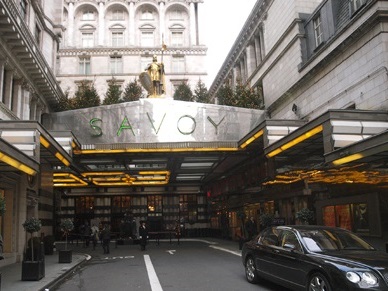 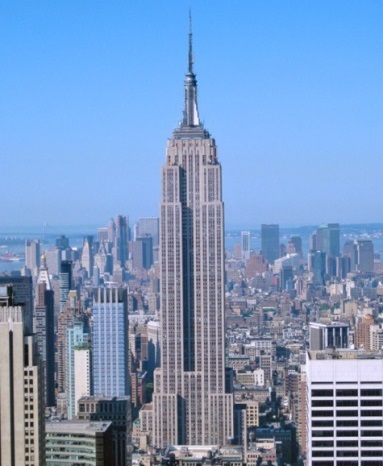 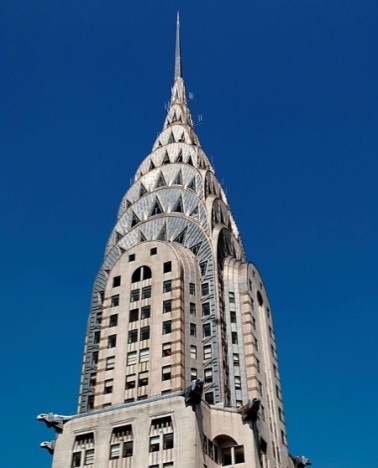 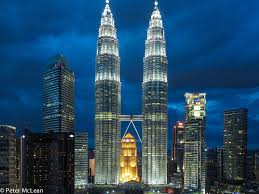 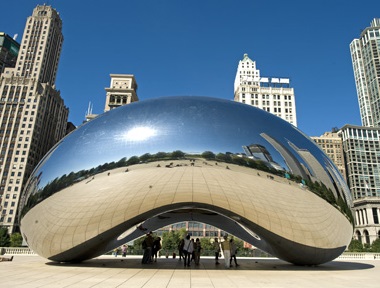 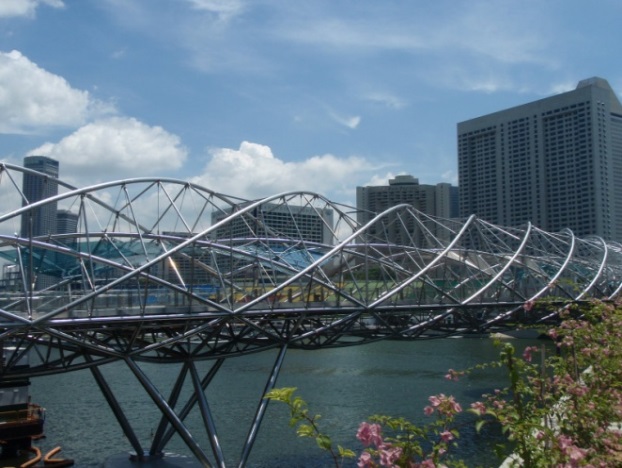 36
LCC計算の比較36,37,38,39,40
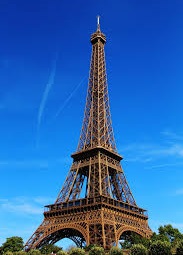 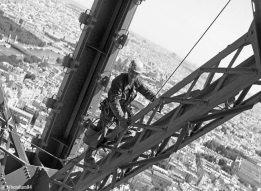 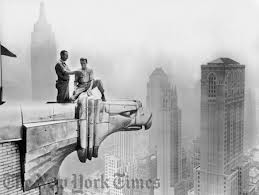 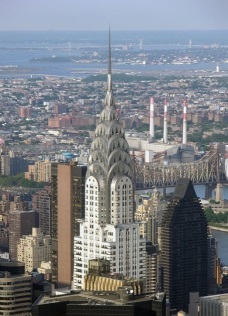 37
[Speaker Notes: Please remember that
The Eiffel tower was built before stainless steel was invented!
It was supposed to be a temporary structure, but the public loved it !]
なぜステンレスは環境に優しいのか？ステンレスの環境面の評価 41
38
まとめ
サステナビリティはステンレス業界にとり将来の大きな、かつ重要な課題である。リサイクル性と生産プロセスの改良によりステンレスの二酸化炭素排出量を削減する取組が行われている。
ステンレスは材料選定の設計段階で考慮されるべき下記のような様々な特性の相乗効果を持っている。
機械的性質
耐食性
耐火性
リサイクル性
耐久性
安価なメンテナンス・コスト
中性で衛生的
美観
雨水に対して中性
39
参考サイト・文献
https://www.worldsteel.org/en/dam/jcr:a5cd469c-89cb-4d57-9ad8-13a0d86d65f0/Sustainability+indicator+definitions+and+relevance.pdf 
http://ghginstitute.org/2010/06/28/what-is-a-global-warming-potential/ 
http://eplca.jrc.ec.europa.eu/uploads/ILCD-Handbook-General-guide-for-LCA-DETAILED-GUIDANCE-12March2010-ISBN-fin-v1.0-EN.pdf
https://www.gsa.gov/portal/content/101197 
Recycled content is defined in accordance with the ISO Standard 14021 -Environmental labels and declarations - Self declared  environmental claims (Type II environmental labeling). 
http://www.greenspec.co.uk/building-design/recycled-content/ 
http://www.fao.org/docrep/u2246e/u2246e02.htm
B. Rossi. Stainless steel in structures: Fourth International Structural Stainless Steel Experts Seminar. Ascot, UK. 6-7 December 2012.
Source: Yale University/ISSF Stainless Steel Project, 2013
B. Rossi. ArcelorMittal International Scientific Network in Steel Construction Sustainability Workshop and Third Plenary Meeting, Bruxelles, 2010. 
B. Rossi. Stainless steel in structures: Fourth International Structural Stainless Steel Experts Seminar. Ascot, UK. 6-7 December 2012.
T.E. Norgate, S. Jahanshahi, W.J. Rankin. Assessing the environmental impact of metal production processes. Journal of Cleaner Production 15 (2007), 838-848.
http://www.worldstainless.org/Files/issf/Animations/Recycling/flash.html
40
参考サイト・文献
ISSF  https://www.worldstainless.org/Files/issf/non-image-files/PDF/ISSF_Stainless_Steel_and_CO2.pdf.    Data from European and Japanese ISSF members
Based on 2013 data, including 60% scrap content (and therefore 40% new materials) and energy contribution to GHG
Data provided by ISSF, estimates calculated by SCM. Includes 60% recycled content
ISSF  www.worldstainless.org. Data from European anf Japanese ISSF members 
T.E. Norgate, S. Jahanshahi, W.J. Rankin. Assessing the environmental impact of metal production processes. Journal of Cleaner Production 15 (2007), 838-848.
T.E. Norgate, S. Jahanshahi, W.J. Rankin. Assessing the environmental impact of metal production processes. Journal of CleAner Production 15 (2007), 838-848.
B. Rossi. Stainless steel in structures: Fourth International Structural Stainless Steel Experts Seminar. Ascot, UK. 6-7 December 2012.
C. Houska. Sustainable Stainless Steel Architectural. 
http://www.worldstainless.org/Files/issf/Animations/Recycling/flash.html
https://www.drkarenslee.com/comparing-reusable-bottles-stainless-steel-glass-plastic/ 
Yale University/ISSF Stainless Steel Project, 2013
The Greening of a Convention Centre. Nickel, Volume 23, Number 3, June 2008, 6-9.
https://www.nickelinstitute.org/Sustainability/LifeCycleManagement/LifeCycleAssessments/LCAProgresoPier.aspx 
International Stainless Steel Forum www.worldstainless.org 
World Steel Association 
A. Dusart, H. El-Deeb, N. Jaouhari, D. Ka, L.Ruf . Final Report ISSF Workshop. Université Paris 1 Panthéon-Sorbonne, 2011.
41
参考サイト・文献
http://www.ssina.com/download_a_file/lifecycle.pdf 
https://www.nickelinstitute.org/nickel-magazine/nickel-magazine-vol-31-no1-2016/ 
www.worldstainless.org/Files/issf/non-image-files/PDF/Euro_Inox/RoofingTech_EN.pdf   
http://www.ametalsystems.com/RoofLifecycleCostComparison.aspx
http://www.metalroofing.com/v2/content/guide/costs/life-cycle-costs.cfm
https://www.toureiffel.paris/en 
https://en.wikipedia.org/wiki/Eiffel_Tower
http://corrosion-doctors.org/Landmarks/Eiffel.htm
http://en.wikipedia.org/wiki/Chrysler_Building#
Nickel Development Institute. Timeless Stainless Architecture. Reference Book Series No 11 023, 2001
C. Houska. Sustainable Stainless Steel Architectural. Construction Canada, September 2008, 58-72.
Nickel Development Institute. Timeless Stainless Architecture. Reference Book Series No 11 023, 2001
G. Gedge. Structural uses of stainless steel — buildings and civil engineering. Journal of Constructional Steel Research 64 (2008), 1194–1198.
http://www.metalsforbuildings.eu/ 
http://www.circle-economy.com/circular-economy/ 
http://www.irishenvironment.com/iepedia/circular-economy/
42
Thank you
43
補足その他材料のリサイクル
非常に複雑な問題ではあるが、
他材料とステンレスを対比することにより
より多くのアイデア、知見を
得ることができると考える
44
セメント・コンクリートのリサイクルについて
http://www.wbcsdcement.org/pdf/CSI-RecyclingConcrete-FullReport.pdf 

コンクリート材において、最大20％の再利用が行われている
セメント材ではなく、コンクリート製造用の骨材として利用される
再利用材を使用したコンクリートは低品位であり、全ての用途に適用可能ではない
解体により発生したコンクリート端材のほとんどが路床や埋立に利用されている
コンクリートのリサイクル工程における主な作業は、破砕と運搬である
総じて、リサイクルは「ダウンサイクル」として低品位再利用となる
現時点では、解体時に発生したコンクリート片のブロックとしての再使用が、ダウンサイクルせずに適用可能な限られた再利用方法であるが、実施は困難である
45
[Speaker Notes: http://www.wbcsdcement.org/pdf/CSI-RecyclingConcrete-Summary.pdf]
プラスチックのリサイクルについて
http://www-g.eng.cam.ac.uk/impee/?section=topics&topic=RecyclePlastics&page=materials 

一般家庭廃棄物 (最終製品形態)は既に100％程度リサイクルされている
使用済プラスチックのリサイクル は非常に難しい
収集に時間を要するため非経済的
混合物より必要となる素材の選別が困難（不純物に混入が不可避）
ラベル、印刷などの除去を完全にすることができない
これら不純物の混入により、「ハイテク」用途には適用できない 
	=> 一般家庭廃棄物の再利用はダウンサイクルとして低品位利用されている
		PET　：　安価な敷物、フリース材
		PE・PP　：　ブロック板、ベンチ
	=>このため、焼却炉で燃焼廃棄されたり海洋汚染の要因となっているケースが多い
46
[Speaker Notes: http://www.benefits-of-recycling.com/recycleplastics/
http://www.solwayrecycling.co.uk/recycled-plastic-products]
木材のリサイクルについて(提供ABC*)
当然ながら、最も有用なリサイクルは再使用である。木材の回収、再調整、再製造など多くの活動が成されているが、どの程度は不明である
未処理の角材、木材は園芸用途、動物飼育用途、乗馬関連などの新規需要が開拓されている
処理済の角材、木材（防カビ、防虫、紫外線対策などの用途の薬剤処理）においては、非常に有害な薬品が使用されており、現時点ではパーティクルボードとしての再利用が最も汎用的であるが、この廃棄時に発生する有害物質の影響は明らかにされていない
地球規模での森林破壊が指摘され、新規森林環境の醸成には１世紀もの期間を要することが広く知られている今、木材の再利用についてはもっと議論されるべき項目である
一度伐採をした土地に新たに植林を行った場合、この間に土壌は汚染され、生態系の破壊を招く
最後に、炭素の中立性は、30年以上もかかる植林後の森林が完全に醸成された後に達成されるということを忘れずにいて下さい
https://www.dtsc.ca.gov/HazardousWaste/upload/TWW_Final.pdf 
https://woodrecyclers.org/about-waste-wood/wood-recycling-information/ 
http://en.wikipedia.org/wiki/Wood_preservation 
http://www.wasteminz.org.nz/wp-content/uploads/Scott-Rhodes.pdf
http://www.brighthub.com/environment/green-living/articles/106146.aspx

*ABC : (Architecture, Building and Construction) 建造物、ビル、土木
47
[Speaker Notes: http://www.solidwastedistrict.com/statistics/wood.html
http://www.woodrecyclers.org/recycleapplication.php
http://en.wikipedia.org/wiki/Wood_preservation]